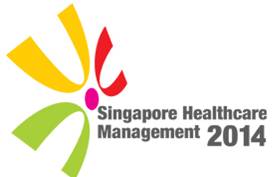 Process improvement with use of 
Comed Reagent Management System
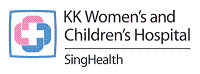 E.S.K Loh1
J.Y.H Lee1
R.Y.L Yong1
J.W.S Setoh1

1)Department of Pathology and Laboratory Medicine, 
    KK Women’s & Children’s Hospital, Singapore
Background


Inventory management has always been a challenge in the laboratory.  Using manual inventory system (MIS) is laborious as we have numerous supplies and reagents. Stock check is done periodically to balance the availability of supplies and reagents in stock with their expiration date. This usually costs manpower and time in manual counting and order preparation.

Problems

There are many issues associated with MIS, such as incomplete or no audit trail, transcription errors, lack of compliance, paper storage, ad-hoc stock  management, just-in-time orders, duplicate orders, high stock handling costs, stock wastage through expiry and high stock-on-hand operating costs. 

Aim of Study

In this project, we aimed to improve the inventory management with the use of software “The Comed Reagent Management System” (CRMS) to replace the manual inventory system in KKH Biochemistry Laboratory (KKHBL).
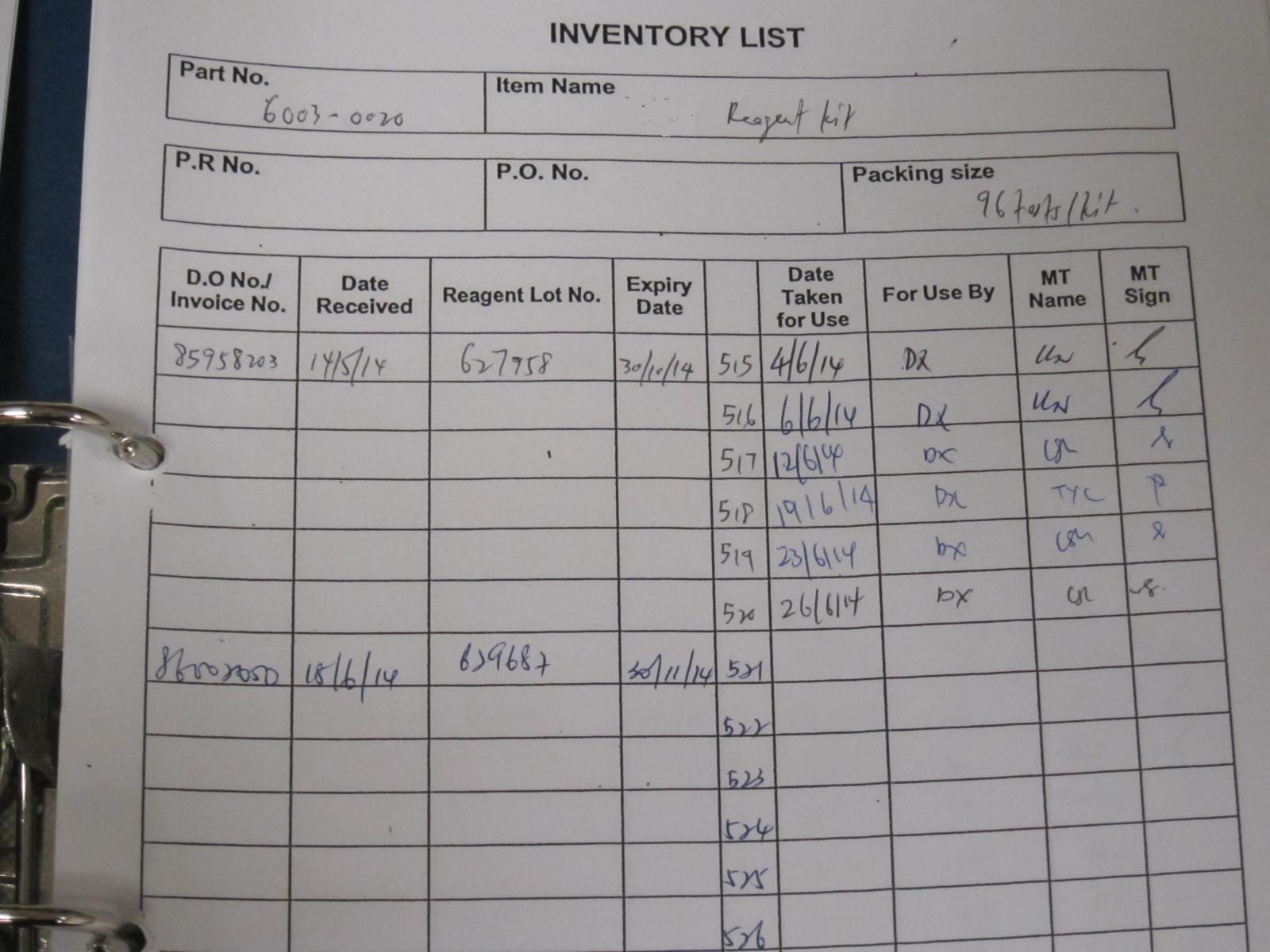 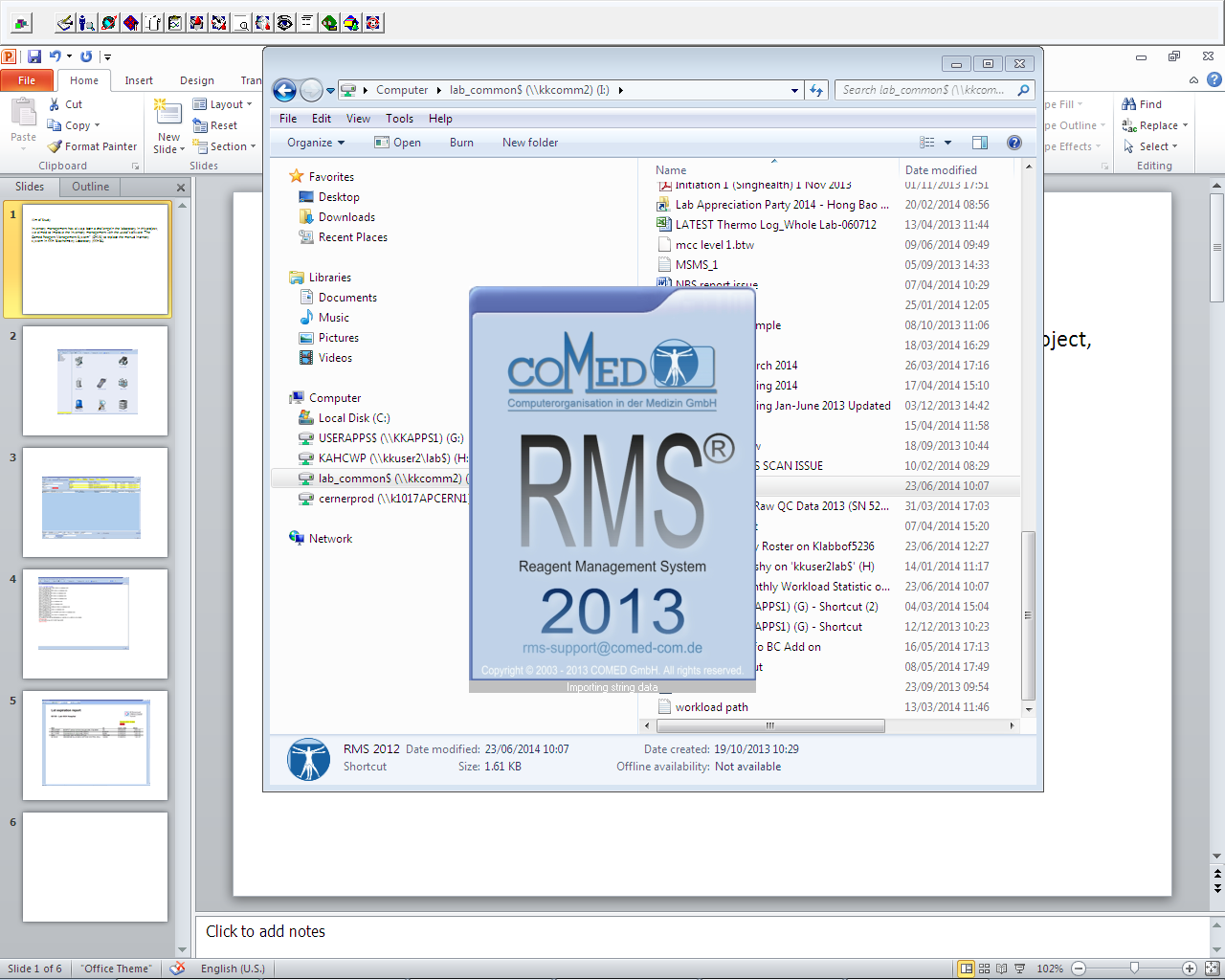 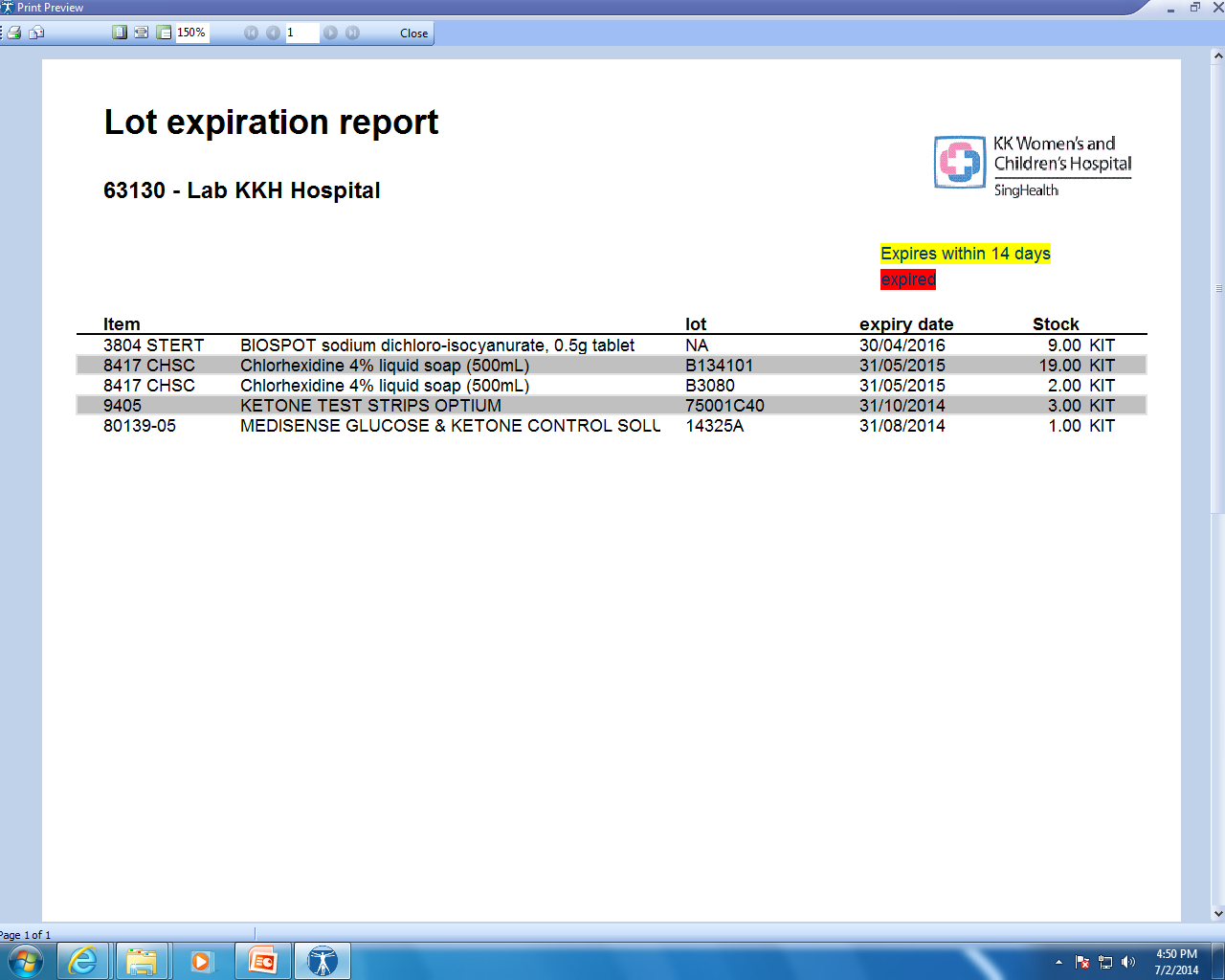 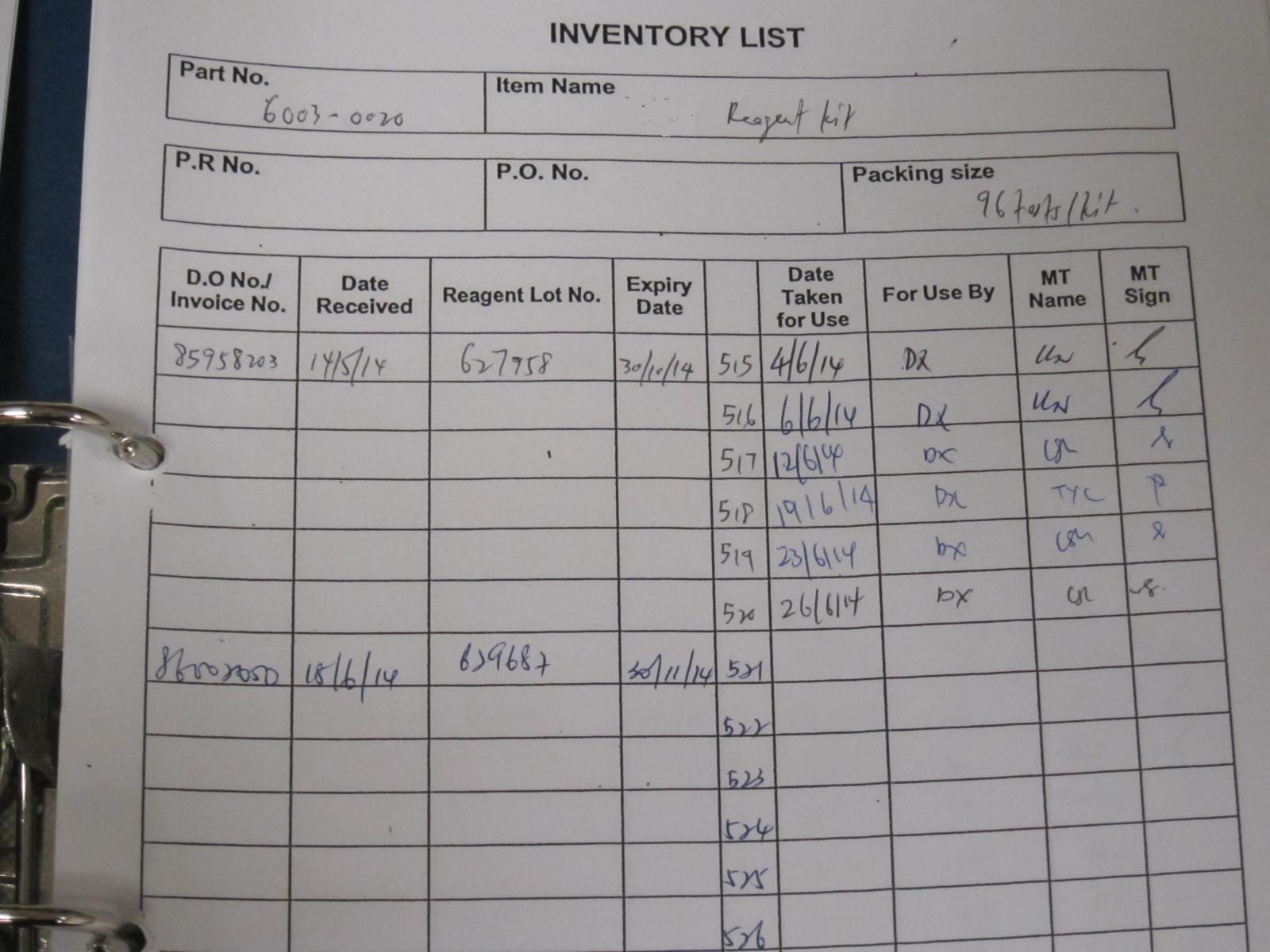 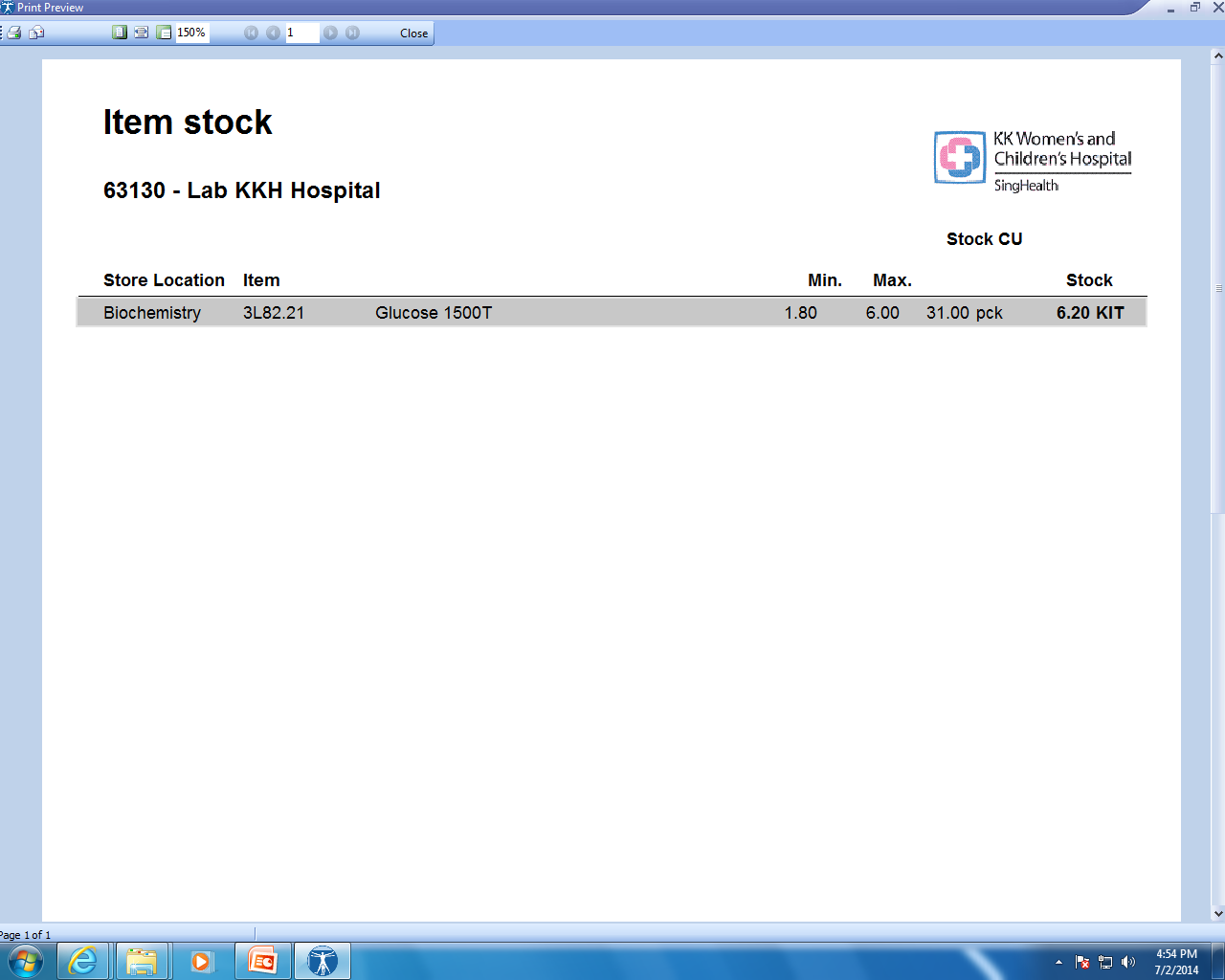 Methodology

CRMS is an electronic inventory management system which provides a comprehensive audit trail for each consumable item and their lot numbers from ordering to consumption. The software is easily installed on the network PC and is accessible from several other PC terminals in the Biochemistry Laboratory.

Below is the comparison between MIS and CRMS (Tables 1 & 2):
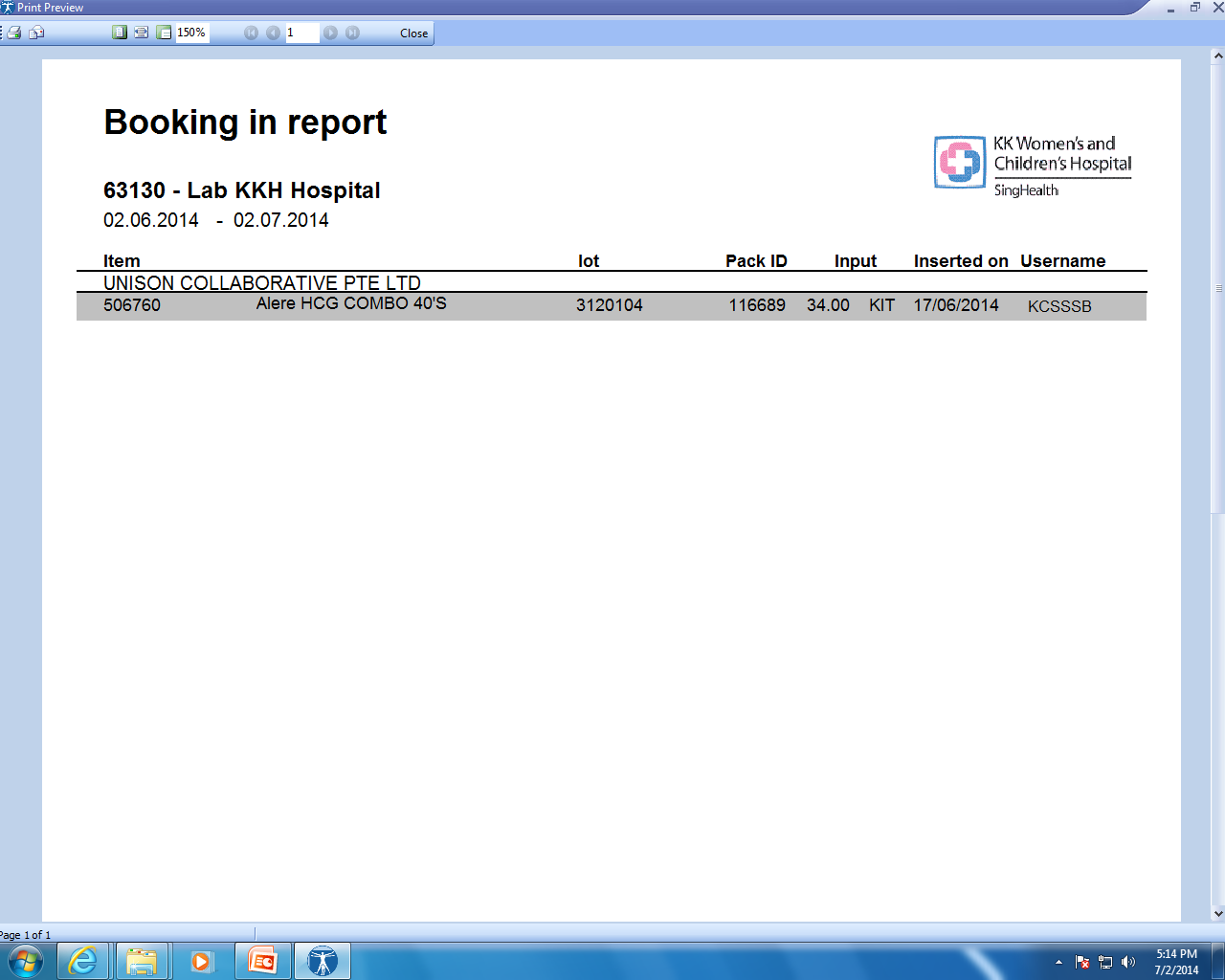 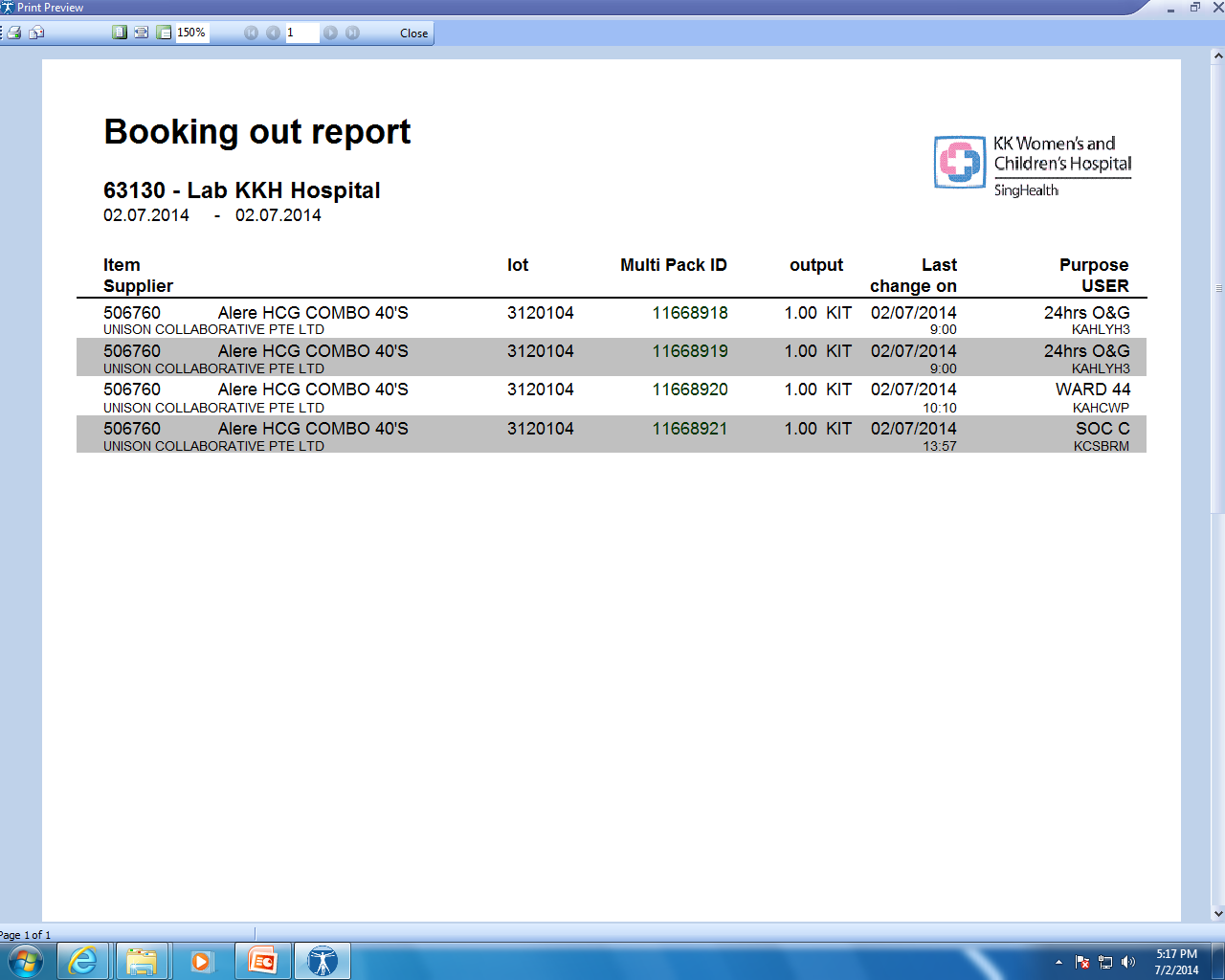 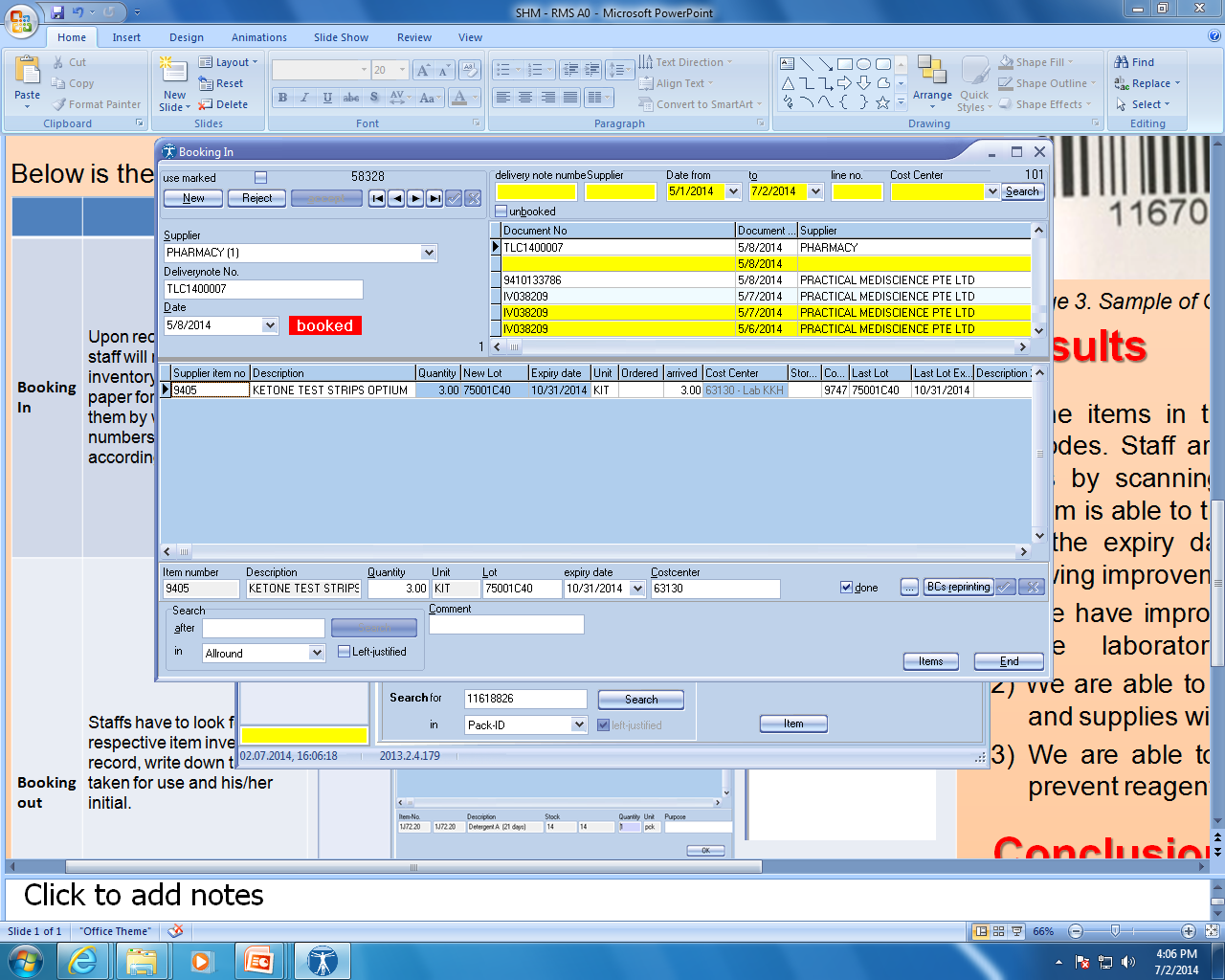 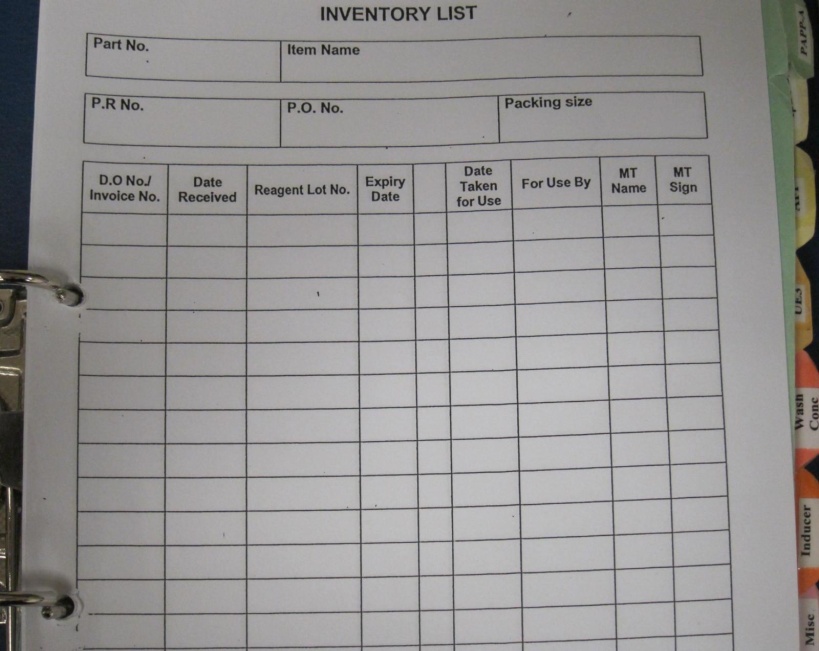 Table 2. Comparison of MIS vs CRMS
Results

All the items in the laboratory were properly labelled with the printed barcodes. Staff are able to account for inventory when booking out the items by scanning the barcode labelled on the individual items. The system is able to track the minimum stock required for the individual items and the expiry dates of the existing stocks. With these features, the following improvements were achieved in the inventory process:
1) We have improved cash flow by reducing excess holding stock within the laboratory.
2) We are able to track expiry dates to ensure that none of the reagents and supplies will expire, hence preventing wastage.
3) We are able to monitor inventory closely and order appropriately to  prevent reagent depletion.
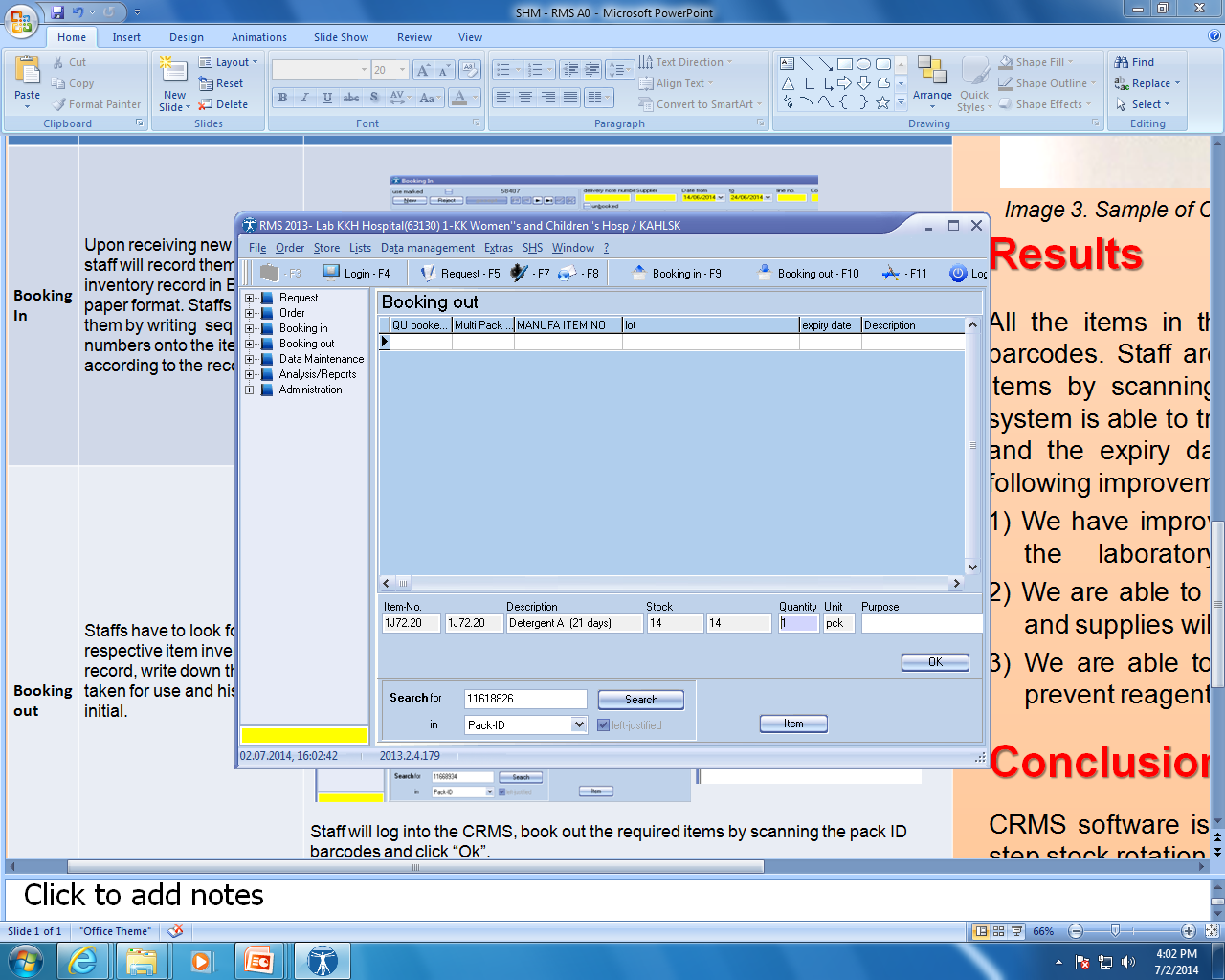 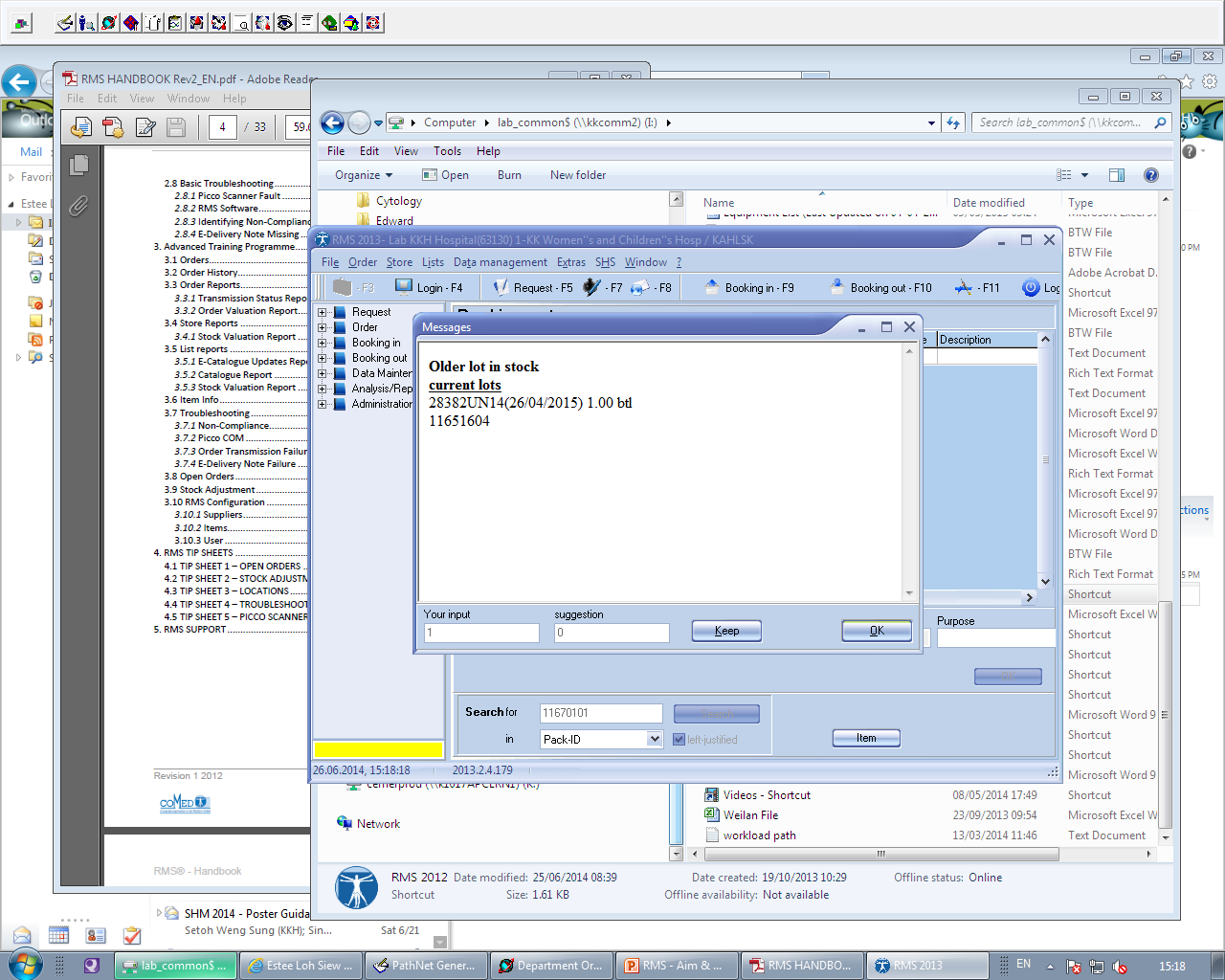 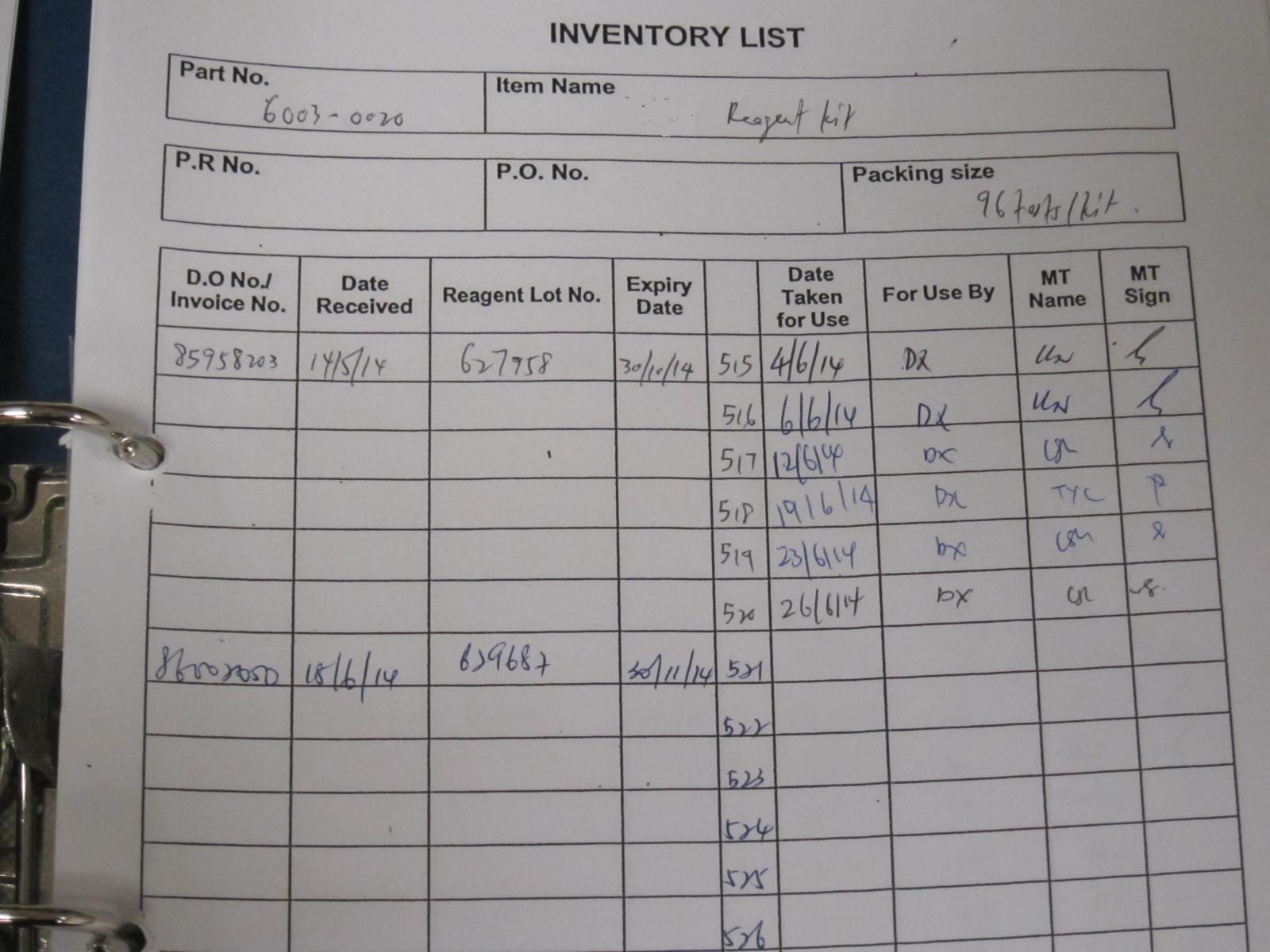 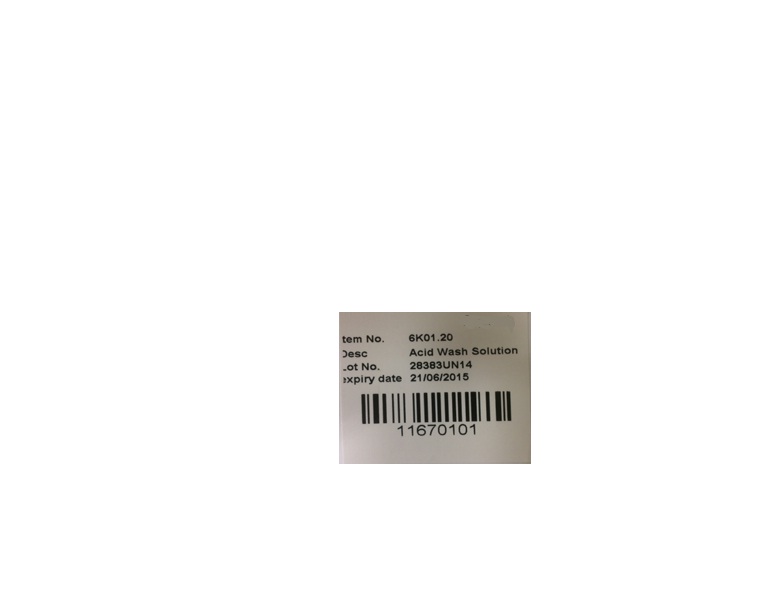 Conclusion

CRMS software is useful as it is an open system based on a simple 3 step stock rotation cycle; 

ORDER > BOOK IN > BOOK OUT

CRMS is an immediate solution to the many issues associated with manual stock management such as incomplete or no audit trail, transcription errors, lack of compliance. RMS resolves these issues by providing the following advantages; easy audits through an electronic, paper free system with full audit trail, user-definable parameters such as product mins and maxes which gives stable stock levels and the potential for significant waste reduction. 
There were positive feedbacks from the staff.  The CRMS software is user friendly and its implementation has benefited the laboratory significantly by improving our inventory management.
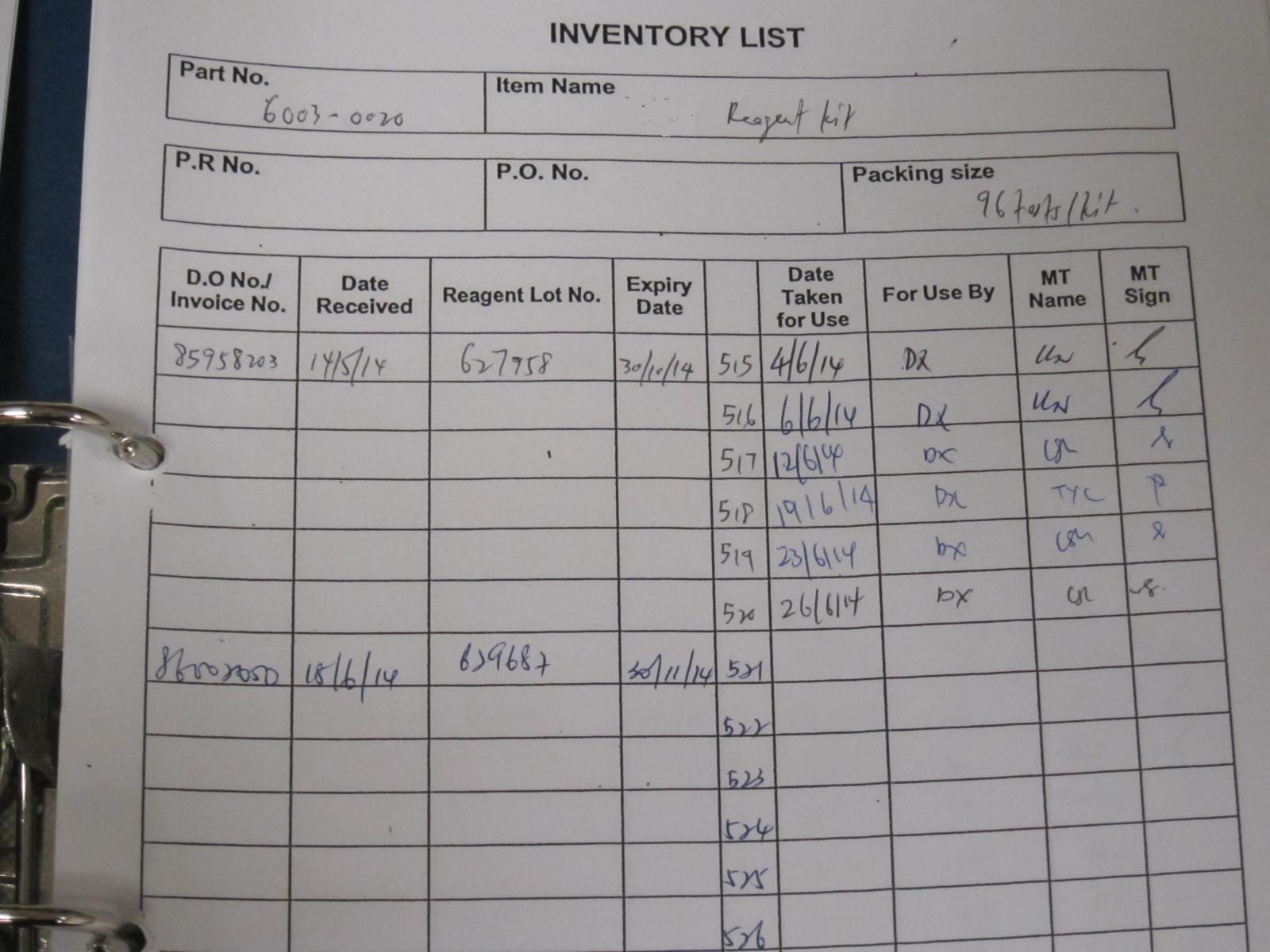 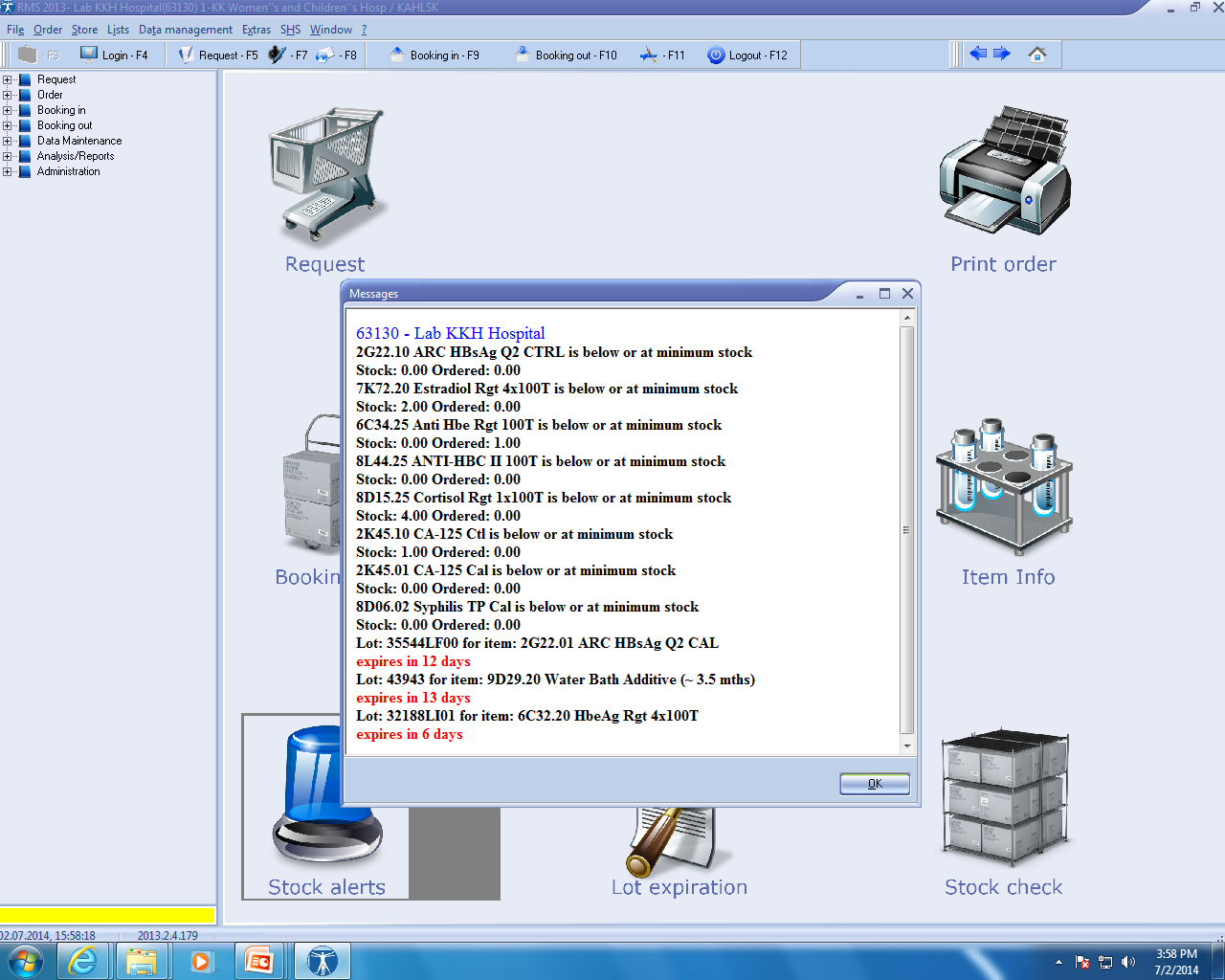 Table 1. Comparison of MIS vs CRMS